Sex Linkage
8.3
Starter
How many chromosome pairs do humans have?
23 pairs
What are the sex chromosomes and how is it determined if a person is male or female?
X and Y
Male = XY, Female = XX
Do you know any conditions that are sex linked?
Red-Green colour blindness
Haemophilia
Learning Objectives
Describe how sex is determined genetically
Explain sex linkage
Explain how haemophilia is inherited

Success Criteria
Complete a punnet squares for sex determination in humans, red-green colour blindness and haemophilia
Complete sheet/answer questions about pedigree charts
How is sex determined in humans?
Draw a Punnet square to show how sex is determined in humans






Phenotypes:   1:1     (50% male, 50% female)
XX
Male gametes
XY
X
Y
Female gametes
XX
XY
X
X
Sex Linked Diseases
Some conditions are passed on through the sex chromosomes
They are usually on the X, not Y as the X is a bigger chromosome
Red-green colour blindness 
Passed on the X chromosome. 
Normal sighted man = XBY 
Normal sighted woman = XBXB or XBXb
Colour blind man = XbY 
Colour blind woman = XbXb
A man only needs 1 recessive allele to be colour blind, a woman would need 2
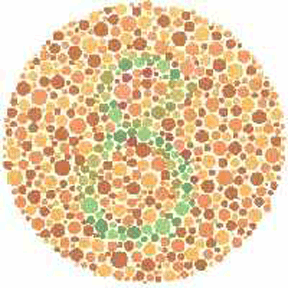 Red-Green Colour Blindness
Task: draw a punnet square for a colour blind male and a normal female (homozygous dominant)






Phenotypes: All normal sighted (All females are carriers, males are normal sighted)
XBXb
Male gametes
XBY
Xb
Y
Female gametes
XBXb
XBY
XB
XB
Haemophilia
Blood clots slowly (DNA is altered so that proteins required in clotting aren’t coded for) and even then there may still be internal bleeding
Potentially lethal, so the gene is relatively rare
Almost always found in males



TASK: draw a punnet square to show the cross between a carrier female and a normal male
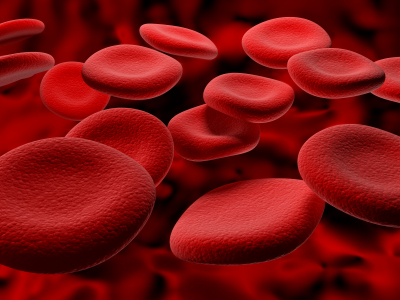 Answer
Cross = carrier female and normal male







Offspring phenotypes: normal females, half males will be normal and half will have haemophilia
Genotypes: ¼ normal female, ¼ carrier female, ¼ normal male, ¼ haemophiliac male
XHXH
XHY
Male gametes
XH
Y
XHXh
XhY
Female gametes
XH
Xh
Pedigree Charts
Squares are males
Circles are females
Shading = sufferer of the disease
Dot in the circle = female carrier of the disease
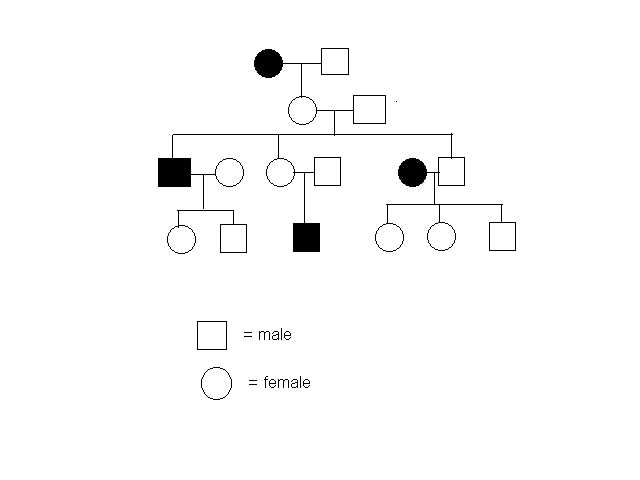 Task
Haemophilia sheet